Two Mothers,Two Influences
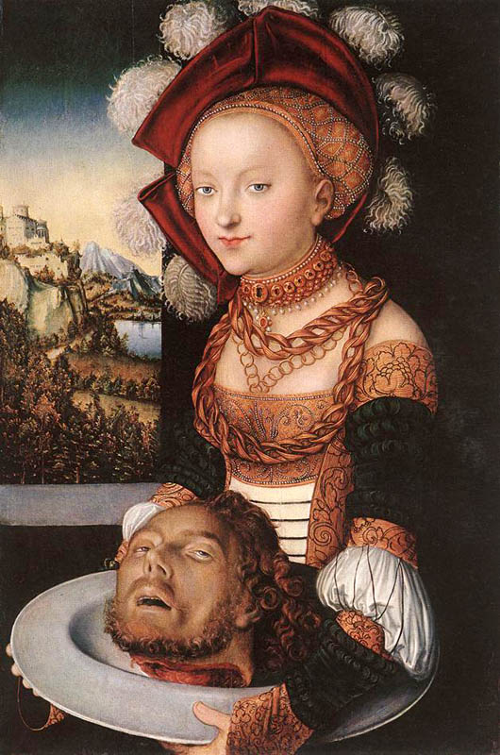 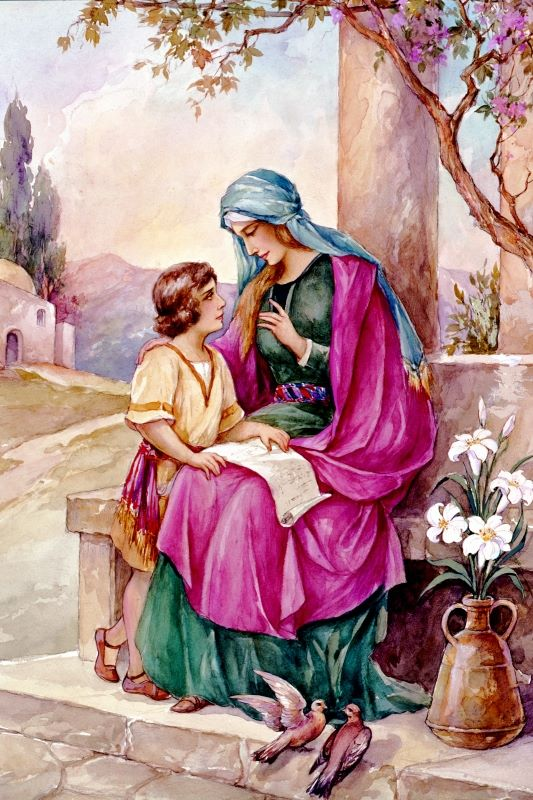 Herodias
and
Eunice
Wicked Herodias
Daughter – Salome
Mark 6:17-28
Marital fidelity not important (17-18)
Evil conspiracies (19, 21)
Pervert wholesome attraction (22)
Immodesty acceptable (24-28)
Manipulation is acceptable (24-28)
Godly Eunice
Son – Timothy
Younger women need older women
2 Timothy 1:5
Children are a heritage from the Lord
Psalms 127:3
Proverbs 22:6
Bad circumstances can be overcome
Acts 16:1,3
Godly Eunice
Son – Timothy
Scriptures are important
2 Timothy 3:14-16
1 Timothy 4:6
Godly children bring delight to the soul
Acts 16:1-2
Proverbs 29:17
Godly Mothers Are Special
Never leaves her first love
Help meet for her husband
Submits to her husband
Stands with her husband
Husband trusts in her
Cherishes all there is to being a mom
Trains her children in the laws of God
Wants her children to love God first
Her children honor her
Conclusion
Godly mothers are a great example for her children and husband
Proverbs 31:28-29
What makes a mother so special?
She is the one who exemplifies the qualities that pleasesour heavenly Father!